LET’S READ AND WRITE
NAME: 
GRADE:
SCHOOL:
You can do the following activities by using Word Art.
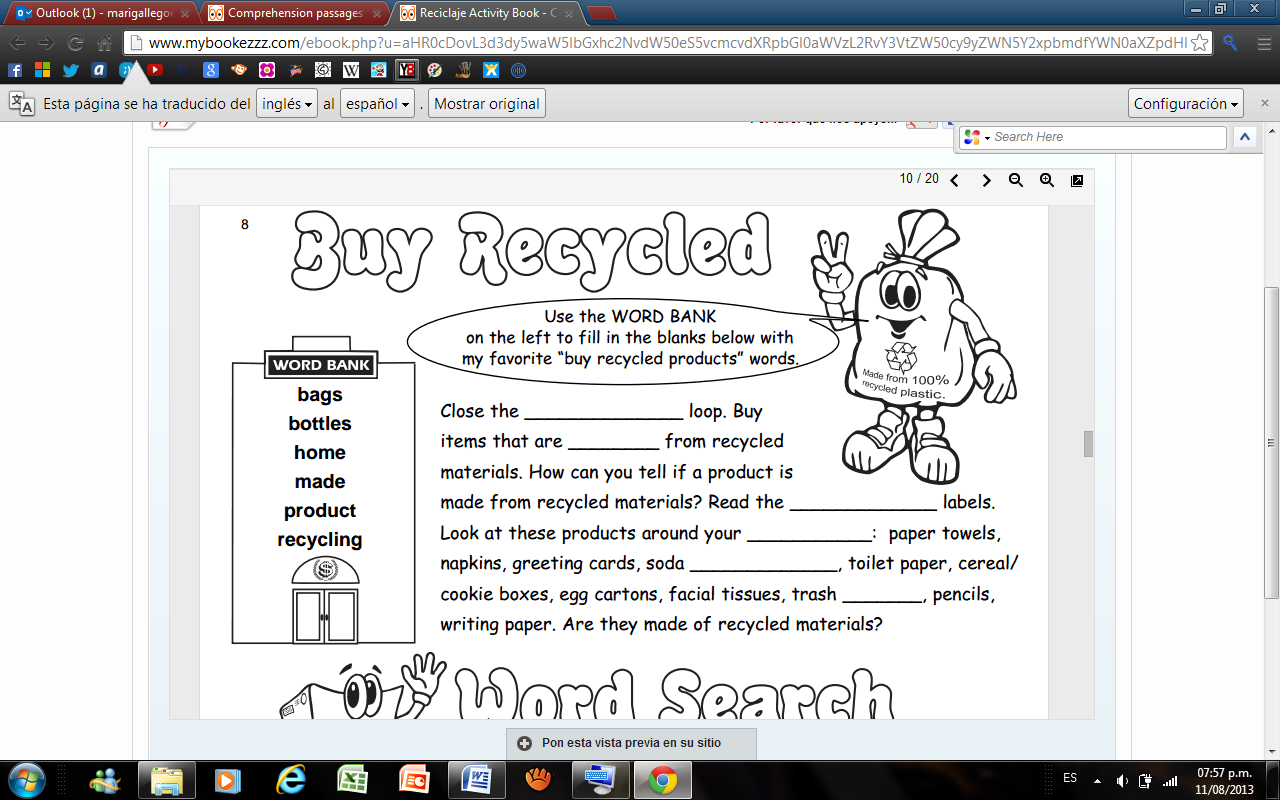 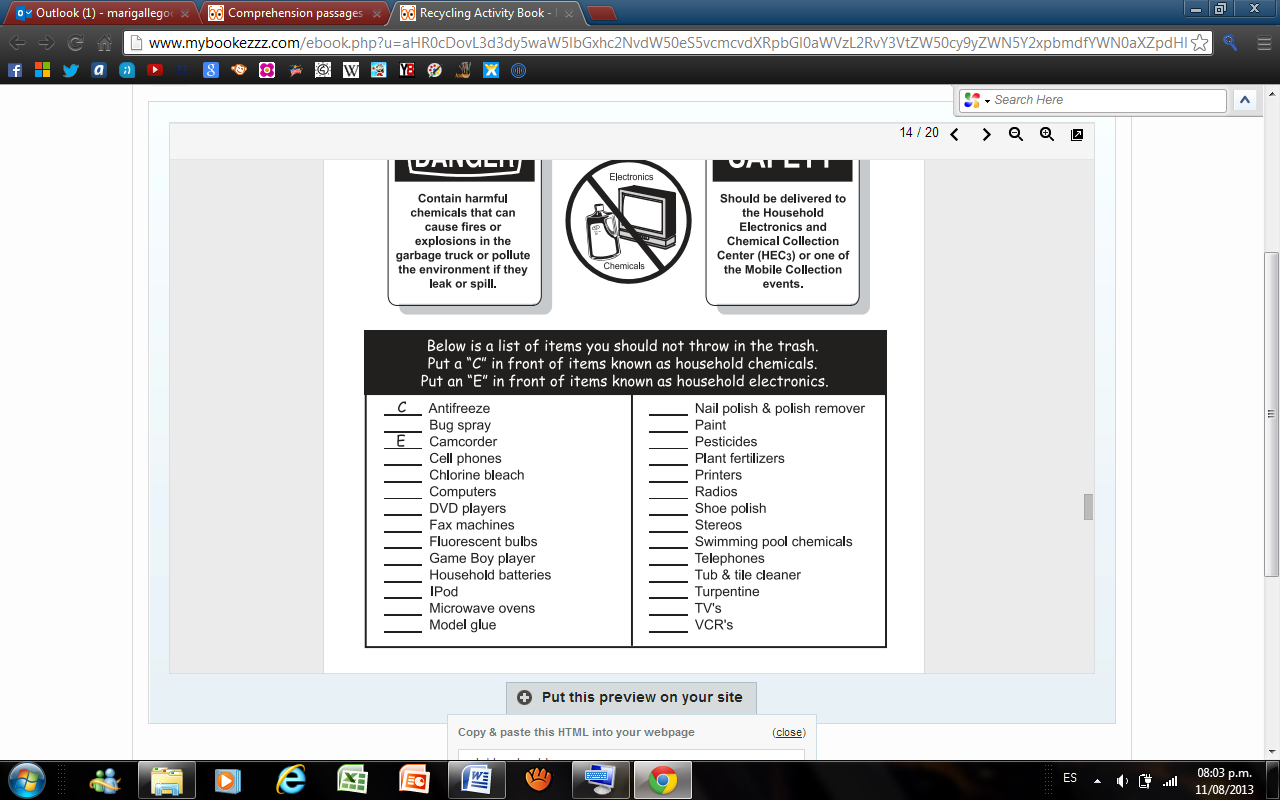